Comparing honey and water
Viscosity experiment
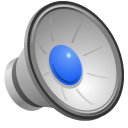 Learning about experimental design and process:
Controlling Variables
Recording Data 
Multiple Trials
WHat is viscosity?
How much molecules stick together in a liquid
You can compare the viscosity of two liquids by measuring how fast they pour or flow.
The rate is the volume of liquid that pours in a certain amount of time in mL/s.
Volume in science is measured in milliliters (mL) for this experiment if you have a mL measuring device available.
Time in seconds.
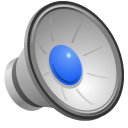 Volume

Liquid used

Temperature

Size of opening


Time
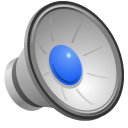 Variables
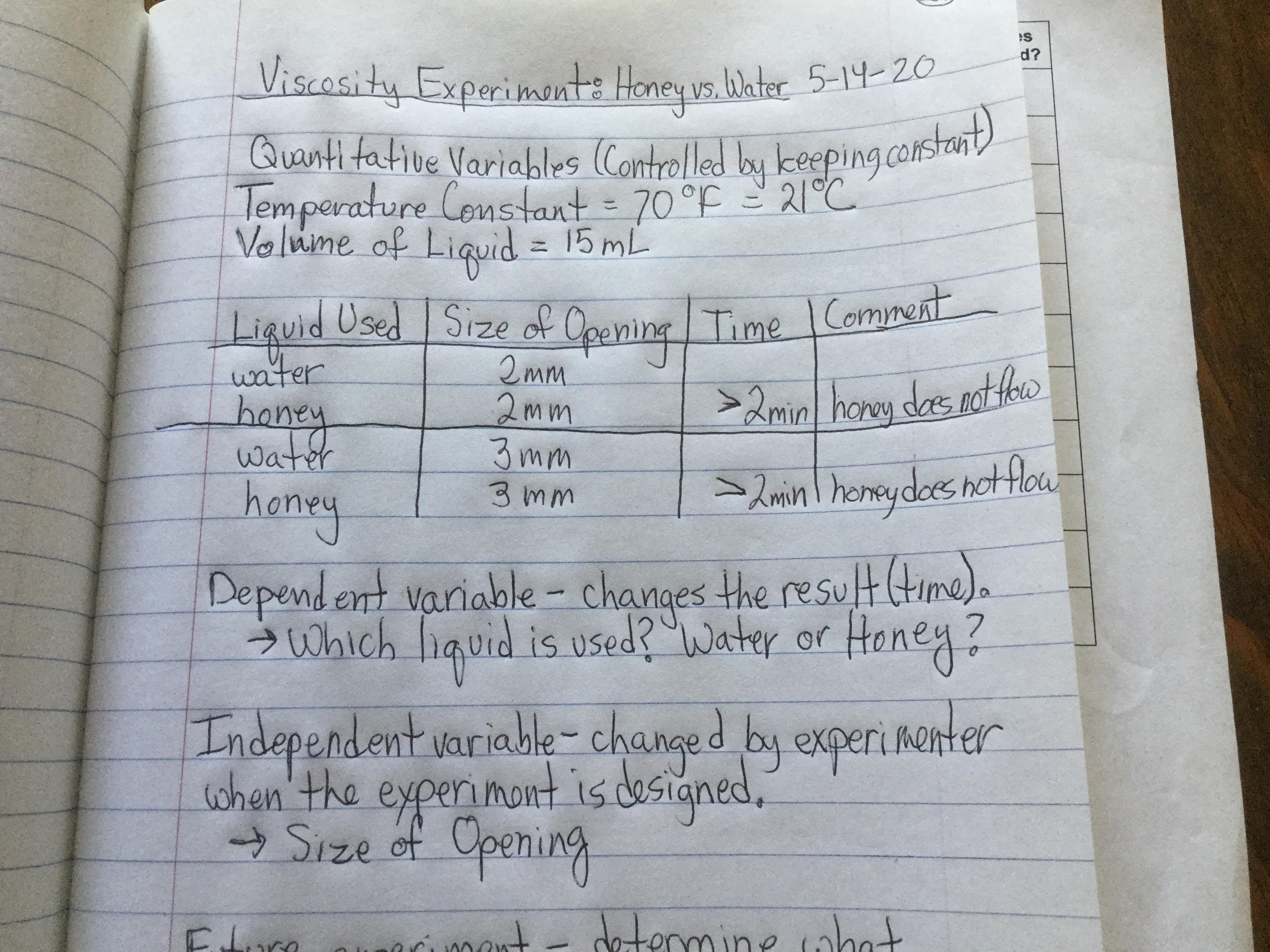 Recording data
Title
Date
Quantitative
Qualitative
Table
What comes next?
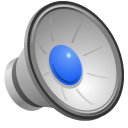 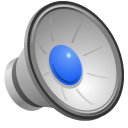 Size of Opening.            2mm.             3mm
Time in seconds              106 s.            48 s

Observation: some water remains in the cup (2.5 mL on the 3 mm trial)
Now that I've done the preliminary experiment, We need to:
Determine what size hole in the cup allows the honey to flow through it at a reasonable rate.
Find a way to do the experiment where the cup does not have to empty to have 15 mL flow through.
Think of other possible variables, for example does the brand of honey make a difference?
Do the exactly same experiment several times (multiple trials) to see if we have precision.
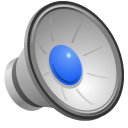 Calculating rate of flow
Higher rate of flow is lower viscosity
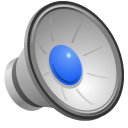 Rate of flow = mL volume of liquid/ time in seconds
Rate of flow = 12.5 mL/ 48s with the 3 mm opening
Rate of flow = 0.26 mL/s for water at 21 degrees C
Pour it directly out of the cup?
Use different
Equipment?
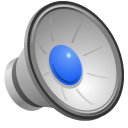 Can you think of a better
Way to do this experiment?